Joint Committee on Legislative Research
Fiscal Impact Requests
Oversight Division
Jessica Harris
Research Data Analyst
Response Rate for Senate Bill 676
Introduced: 3.5%
TAFP: 5%
4 Out of 115 Assessors
6 Out of 115 Assessors
Responded to the Introduced version of Senate Bill 676.
Responded to the Truly Agreed To and Finally Passed Senate Bill 676.
3
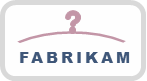 Oversight Division
About Us
We prepare over 2,500 fiscal notes during a legislative session.
The Oversight Division has two primary duties: 
the preparation of fiscal notes 
the performance of program evaluations and sunset reviews.
4
What is a Fiscal Note?
A Fiscal Note is a:
Statutorily required;
Unbiased;
Estimate of direct impact;
Available to the public.
5
6
7
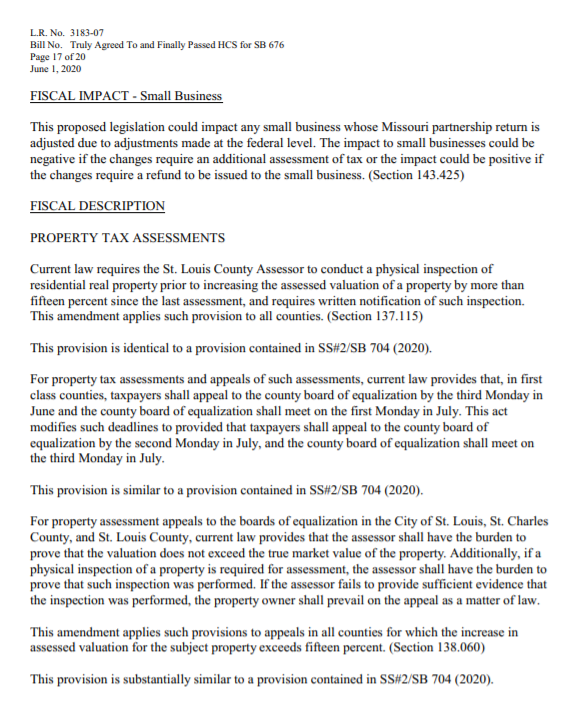 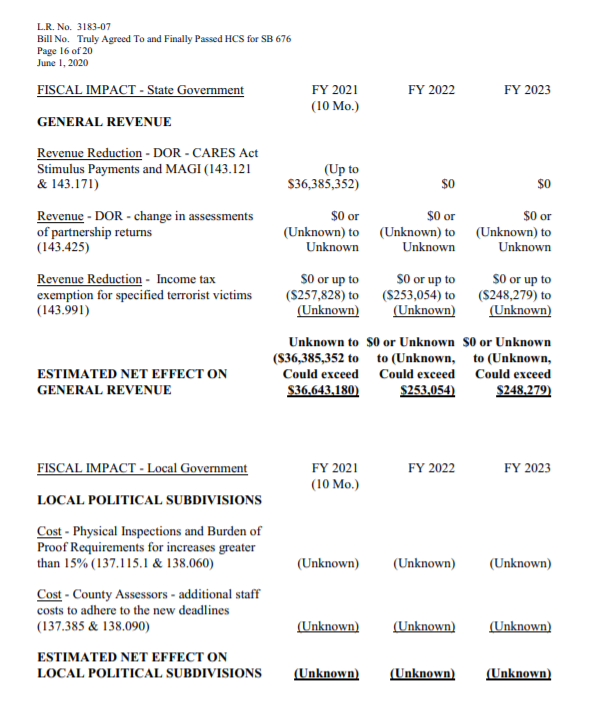 8
Fiscal Notes are an important part of the legislative process. Fiscal Notes are used:
By Legislators during floor debate and hearings;
By Agencies and Appropriation staff during the budget process;
By news entities when reporting on proposed legislation;
By the Public.
9
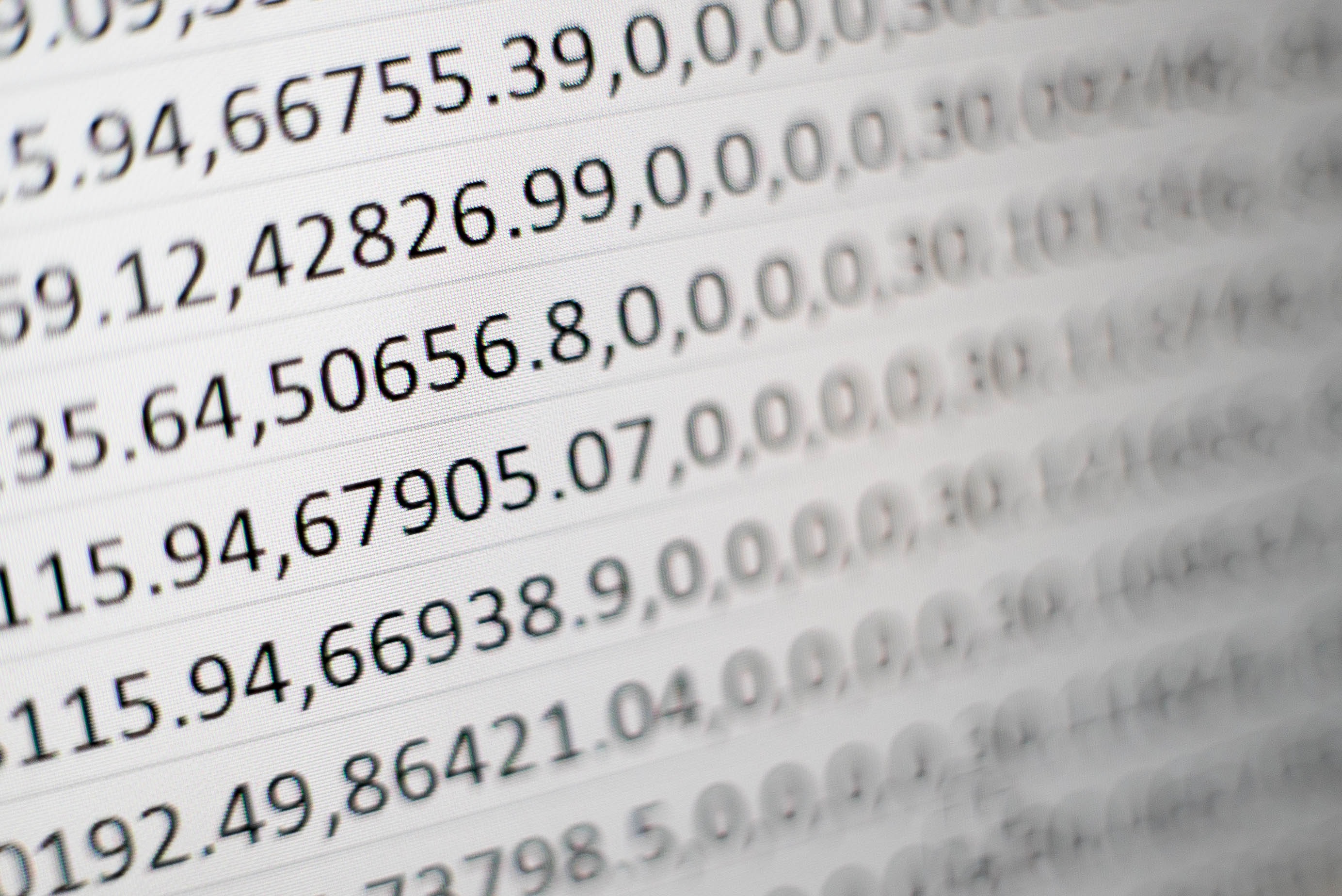 Fiscal Notes are not:
Estimates of indirect or induced effects;
Budget requests or appropriation amounts;
Opinions on the merits of proposed policies;
Error proof or unalterable.
10
Fiscal Note Overview
Fiscal Impact Request
Fiscal Note Request
Missouri Legislature
Oversight Division
Local Government
Fiscal Impact Statement
Fiscal Note
11
What We Do
Collect Information
Compile and Analyze
We review over 3,500 pieces of legislation and identify impacted entities. 

We attempt to gather information from over 2,800 local political subdivisions and state agencies. 

We collect data using internal and external databases and resources.
We review and compile all the responses into the fiscal note that accompanies the proposed legislation. 

We contact responding entities if we have additional questions or conflicting information.

We conduct independent analysis of the potential impact using the data collected. We extrapolate and aggregate information to assess the overall impact.
12
Response Time
Most due dates are tentative and can change based on where the bill is at in the legislative process.
1 Week
2 Weeks
Same Day
Committee Substitutes
Floor Substitutes
Amendments
Conference Committee Substitutes
Introduced Bills
Truly Agreed To and Finally Passed
13
Responses that work
County C assumes this proposal will cost $95,000 annually for two added field appraisers to complete increases over 15% and provide written notification.
County B assumes additional staff may cost between $2,000 and $5,000 to complete assessments at an earlier date.
County A would realize a savings of $1,600 if this proposed legislation were to pass.
14
Example of a Good Response
Identified the section number.
Identified the historical experience.
Identified the key assumption.
Identified the impact from specific amendments.
15
Another Good Response
Demonstrated the impact using an example.
Discussed limitations of the estimate.
Identified the language driving the change.
Described the key assumption.
16
Official Response Form: Local Worksheet
Our local government estimates the fiscal impact of the above-referenced bill for fiscal years 2022, 2023 and 2024 to be as follows:
(Reminder:  2022 will likely be a portion of a fiscal year, depending on effective date of bill)
 
Revenue Increases: (explain amount per fiscal year and source or reason for increase)		
Section 102.600 - We think this proposal will generate up to $200,000 for our county on an annual basis.
 
Revenue Losses: (explain why revenue losses would be expected and amount per fiscal year)
Section 102.600 - Should this proposal be enacted, the county will lose $5,000 annually in fee revenue.
 
Cost Increases: (explain what type of costs will be incurred, amount per fiscal year and reason)
Section 102.600 - We will need to hire another computer programmer to meet the needs of this proposal.  Personal service cost at $60,000; Benefits at $15,000 for a total of $75,000 per year.
 
Section 103.400 – Postage cost of $50,000 on an annual basis.
 
Cost Savings: (explain amount per fiscal year, reason for savings and area where savings will occur)
Section 102.600 - This proposal will save our county $100,000 per year in legal expenses.
17
Elements of A Good Response
Identify key assumptions
Identify the impacts by section number
Itemize each impact
Include historical trends or experiences
Quantify the impact, use examples
Provide supporting data
18
Other Types of Responses
Comment Memo
Technical Memo
A Technical Memo can be used to identify technical errors in the drafting of the proposed legislation such as bad sectional references or conflicting sections. Technical Memos are also forwarded to the drafter.
The Comment Memo can be used to express concerns or suggest changes related to the proposed legislation. The comment memo will be forwarded to the drafter of the legislation.
Moving responsibility to another entity
Unfunded Mandate
Improve wording to eliminate confusion
Misspellings
Wrong effective year
Incorrect sectional reference
19
Examples of Comment and Technical Memos
“Missouri is a non-disclosure state on sales.  Most assessment offices do not have the capability to perform paired sales analysis as fee appraisers do because of no sales reported.”

“This is an unfunded mandate and likely unconstitutional.”

“Consider adding Section 288.132, RSMo instead of 288.131, which does not exist.”

“This change is long over due.”

“Subsection 6 is new language and should be underlined.”
Note: Comment and Technical Memos should be separate from the fiscal impact statement.
20
How often Are Fiscal Notes needed?
Fiscal Notes are needed at various stages of the legislative process:
Before a bill is heard in a hearing
When a bill is reported out of committee
When a bill is Perfected 
When a bill is amended
When a bill is Truly Agreed To and Finally Passed
Welcome to MOLIS
Missouri Legislative Information System
Register for an Account
Access Requests
Track Responses and Due Dates
Submit Responses
Access Forms
22
23
View Legislation -Cover Sheet
Legislative Research (LR) Number
Tentative Due Date
Bill Number 
Sponsor of the Bill
Agencies Assigned
Analyst Contact Information
24
Creating a Response
Here you will select the impact status.
Upload any supporting documents.
Add notes for the Oversight analyst.
Save and submit a response.
11/30/2020
25
ADD A FOOTER
Chat Feature
Click on the numbers in the Unread Chats column to read a chat from the Oversight analyst or send a message to the Oversight analyst.
26
27
Bills that Received a Hearing
HB 1914 (2020) – 4.3% Response Rate
Solar Energy Projects

HB 1907 (2020) – 3.5% Response Rate
Transportation or Storage of Liquid and Gaseous products

HB 2454 (2020) – 0.8% Response Rate
Wind Energy Projects

HB 2232 (2020) – 1.7% Response Rate
Commercial Property Occupancy

SB 550 (2020) – 0.8% Response Rate
Abated Property

SB 983 (2020) – 0% Response Rate
Agricultural Land Productive Values
28
Important Dates
September
January
May
December
June
Registration
Pre-File
Session Begins
Session Ends
TAFP Notes
Registration for an account on MOLIS Oversight Portal begins.
Bills are pre-filed beginning December 1st.
Session begins Wednesday January 6th.
Sessions ends Friday May 14th.
Responses to TAFP bills are due by June 15th.
29
Team Contacts
30
Resources
Missouri Senate
www.senate.mo.gov

Missouri House of Representatives
www.house.mo.gov

Oversight Division
www.legislativeoversight.mo.gov

Missouri Revised Statutes
www.revisor.mo.gov
31
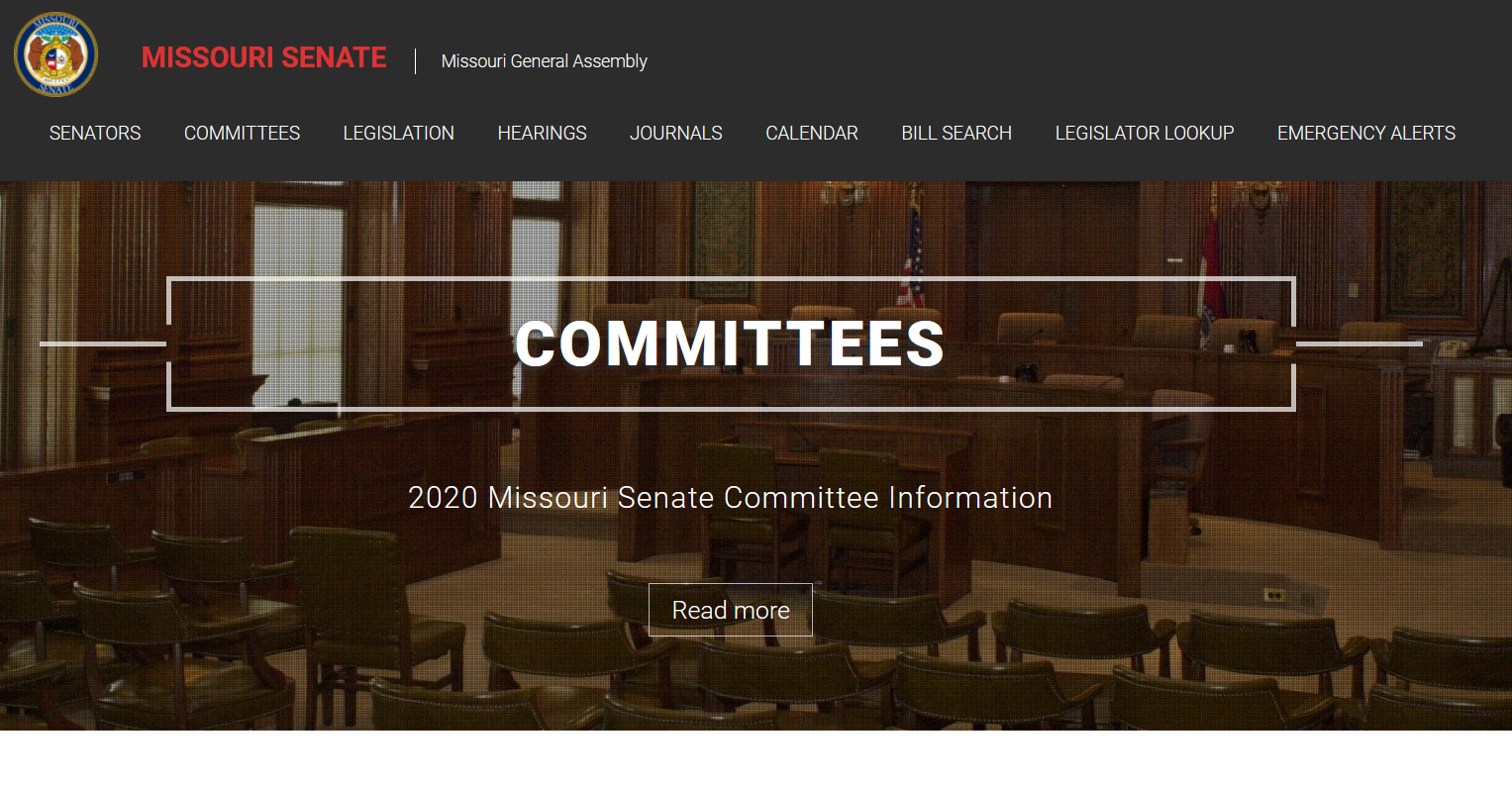 32
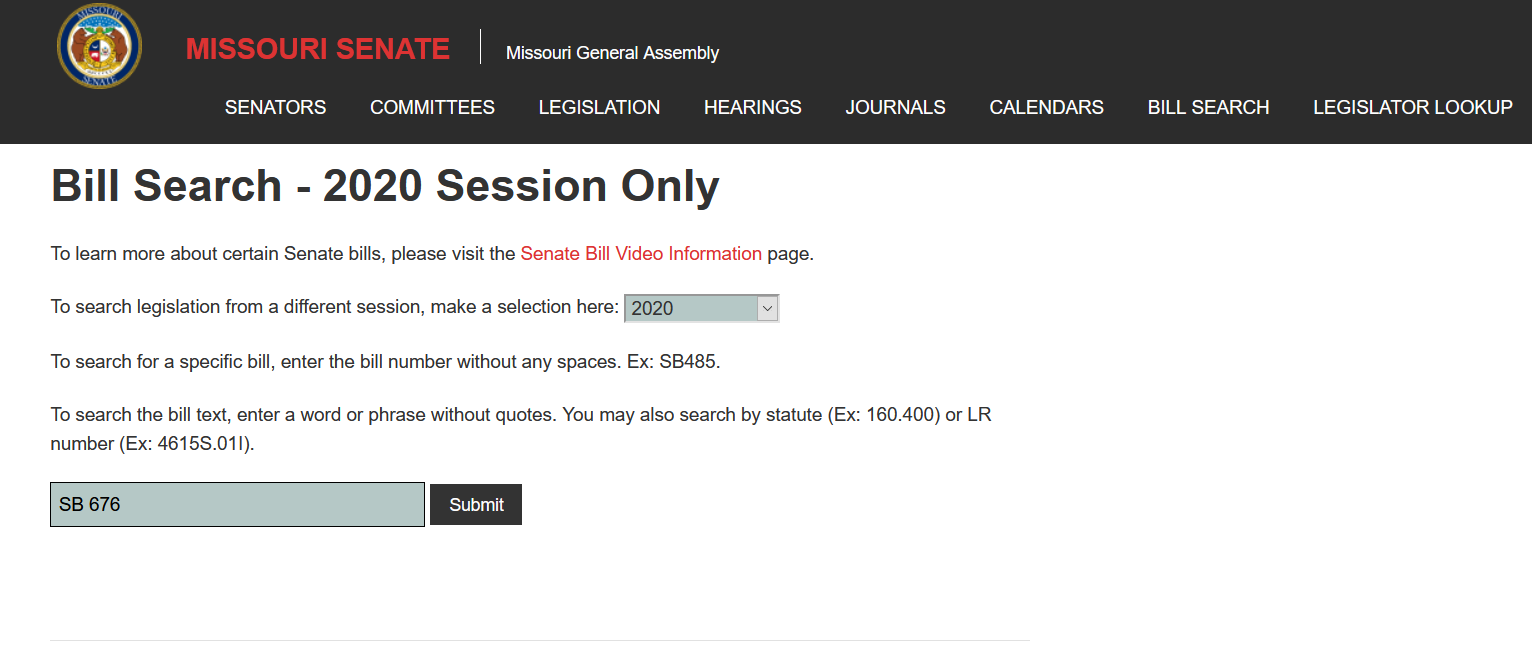 33
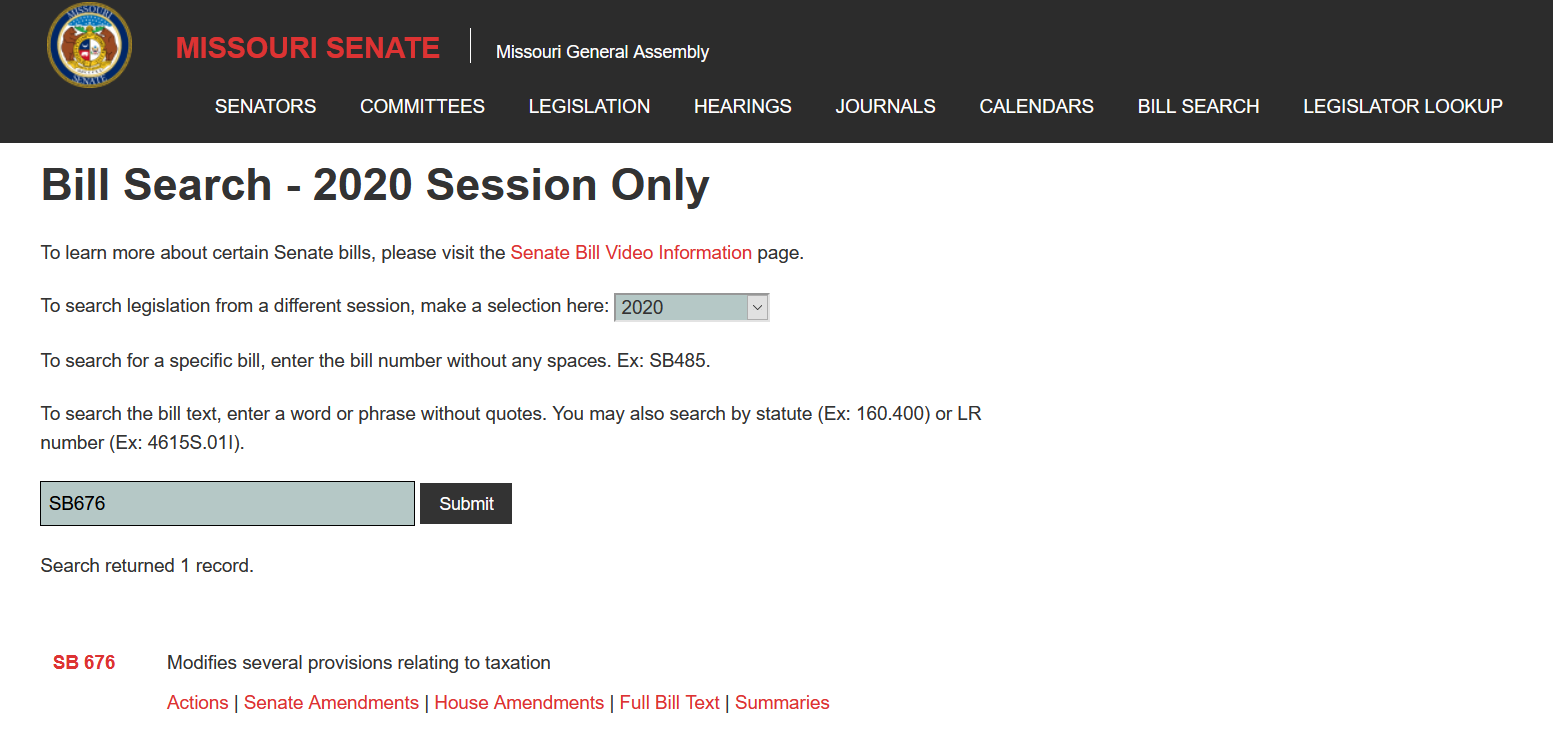 Click Here
34
Click Here
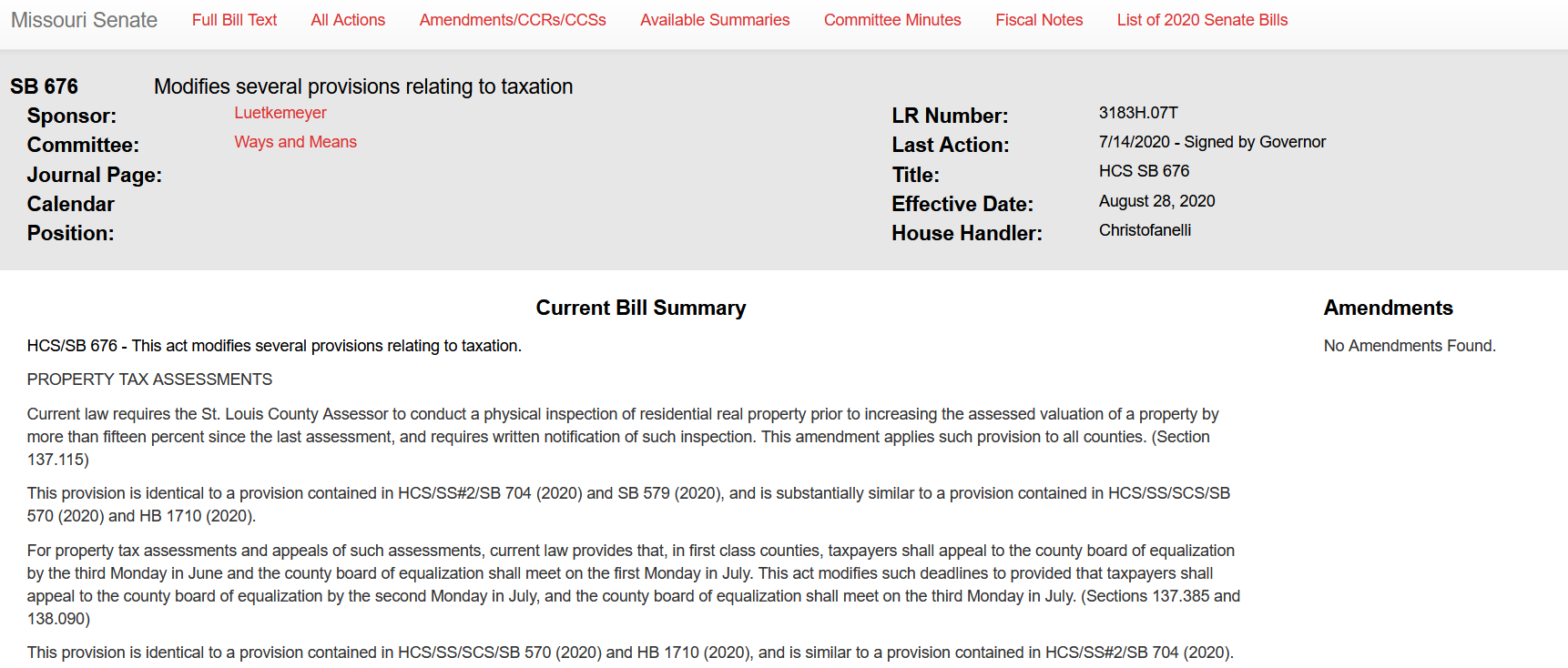 35
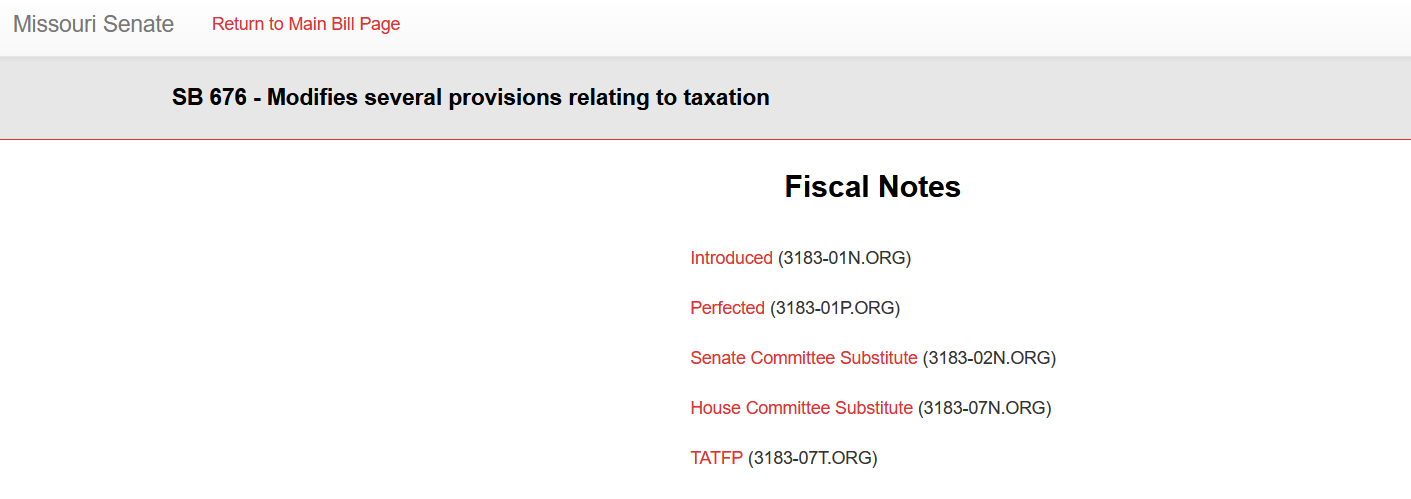 36
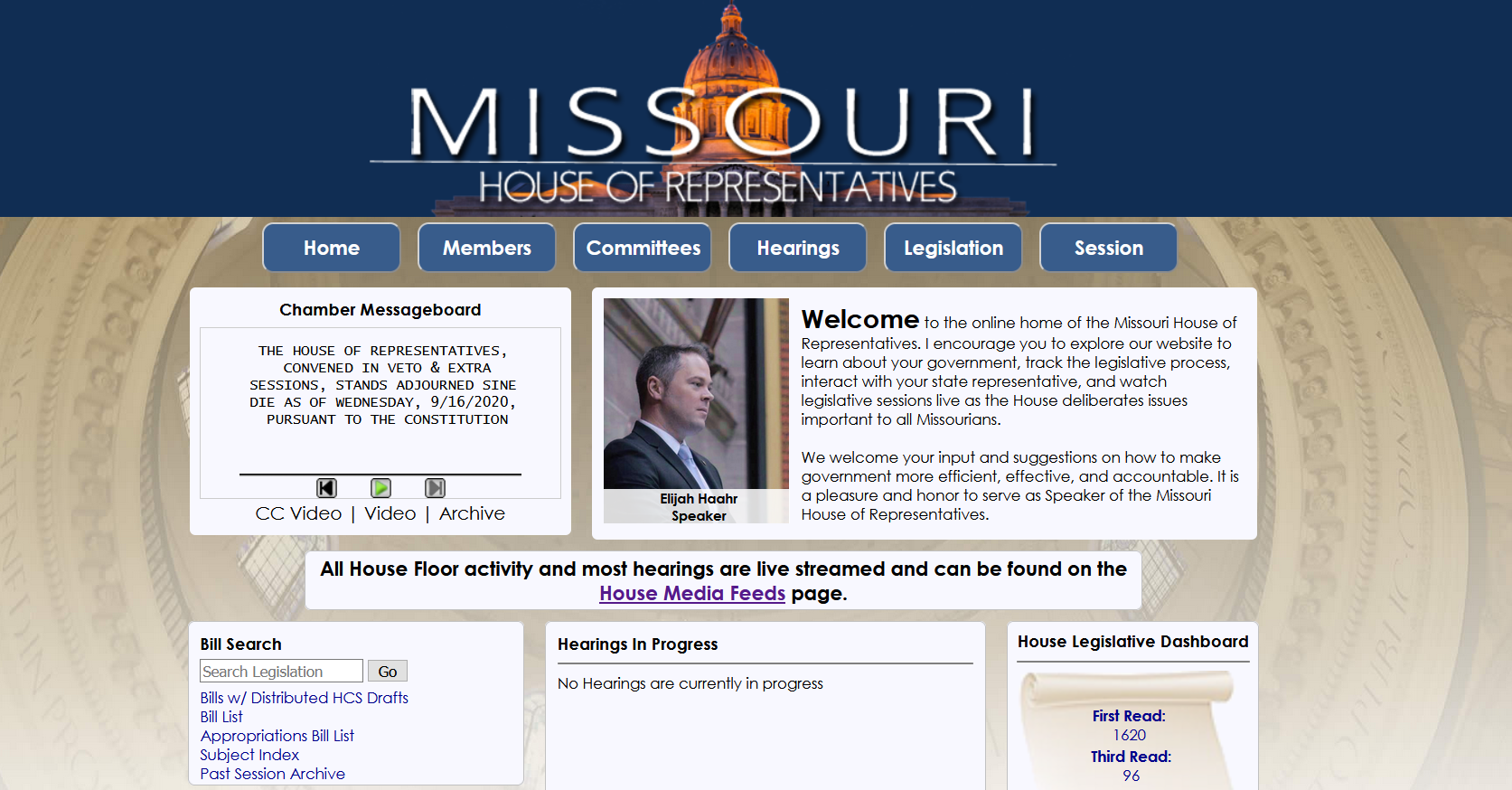 37
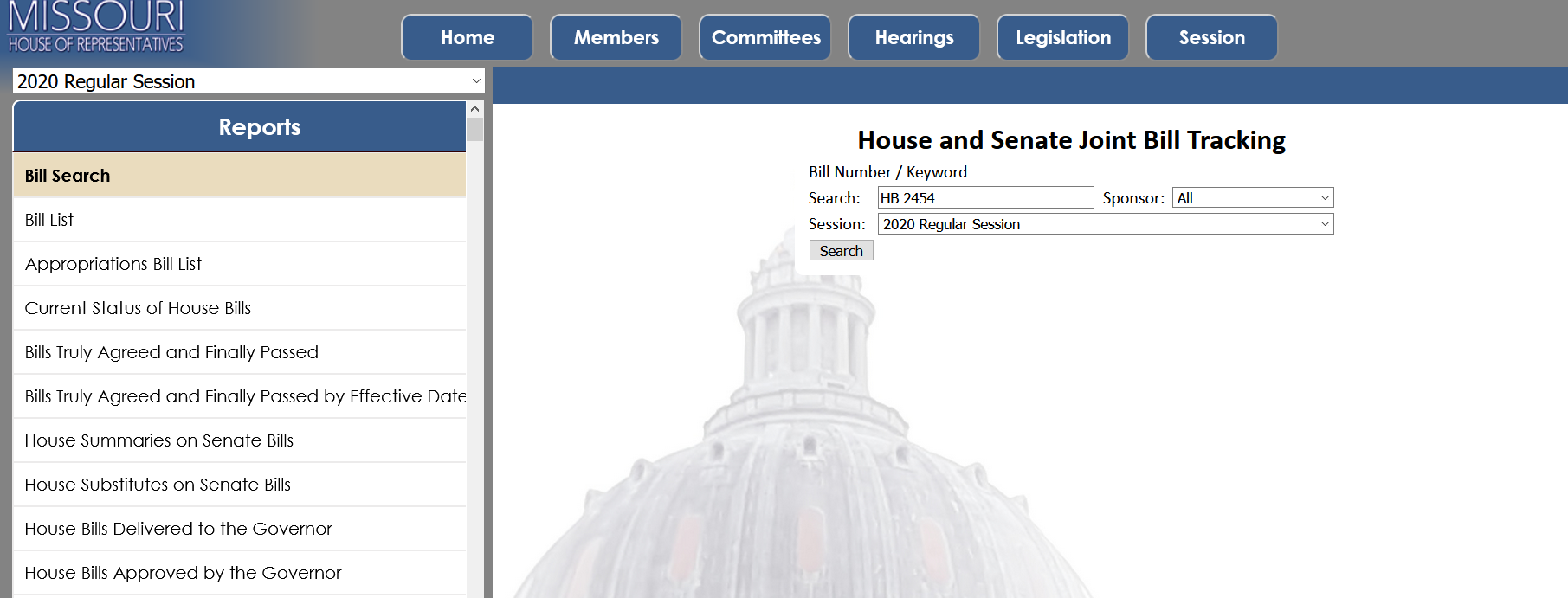 38
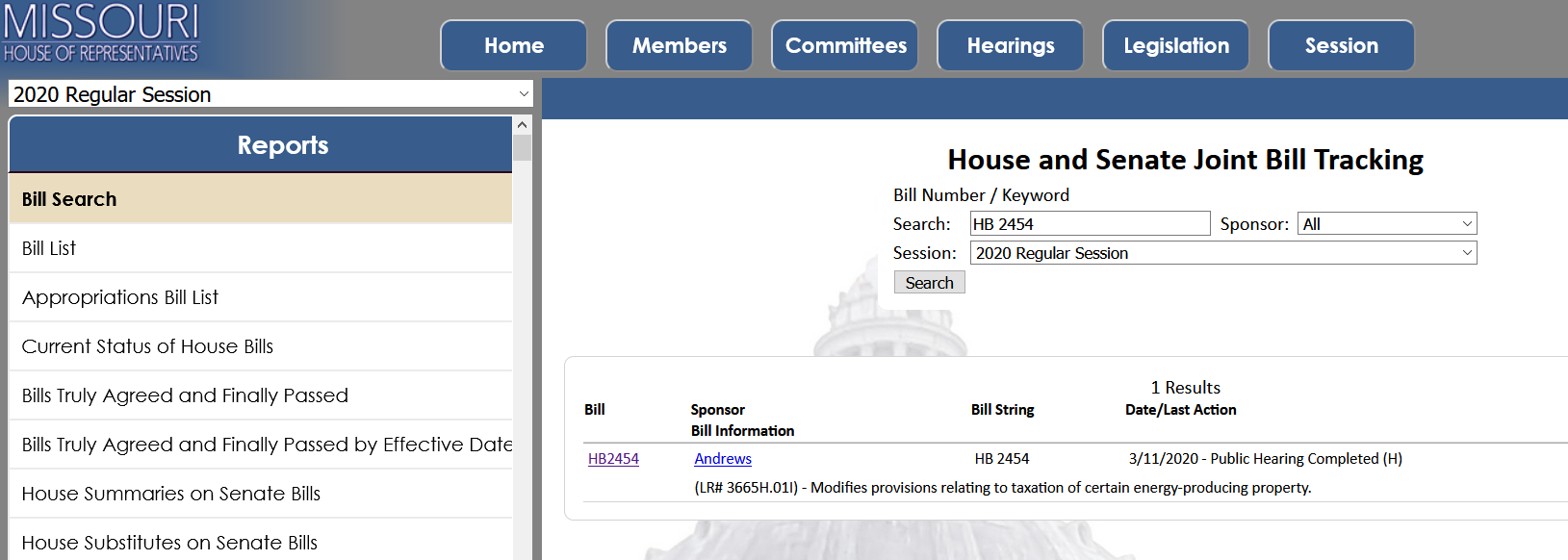 Click Here
39
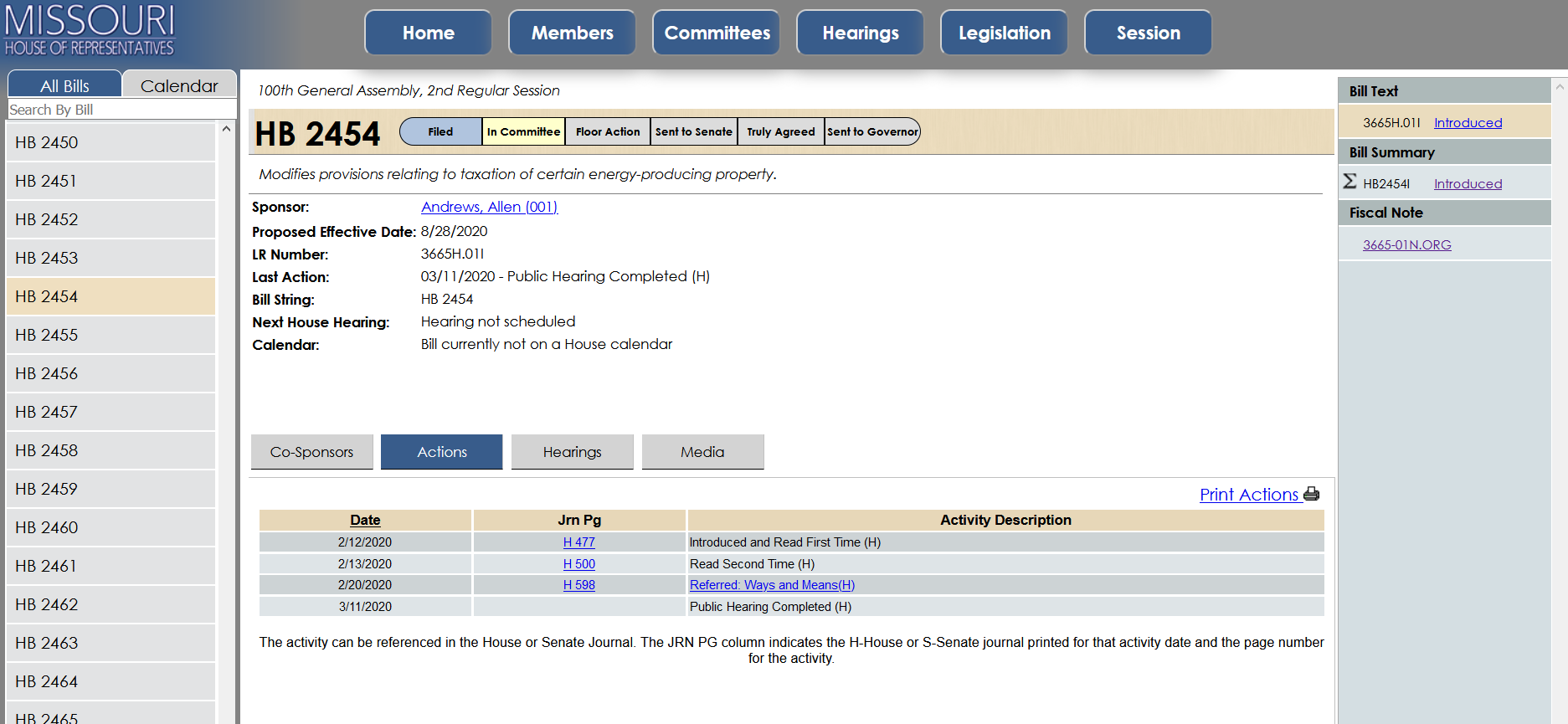 40
Thank you!
Jessica Harris
Jessica.Harris@lr.mo.gov
573-751-4143